E85 Digital Design & Computer Engineering
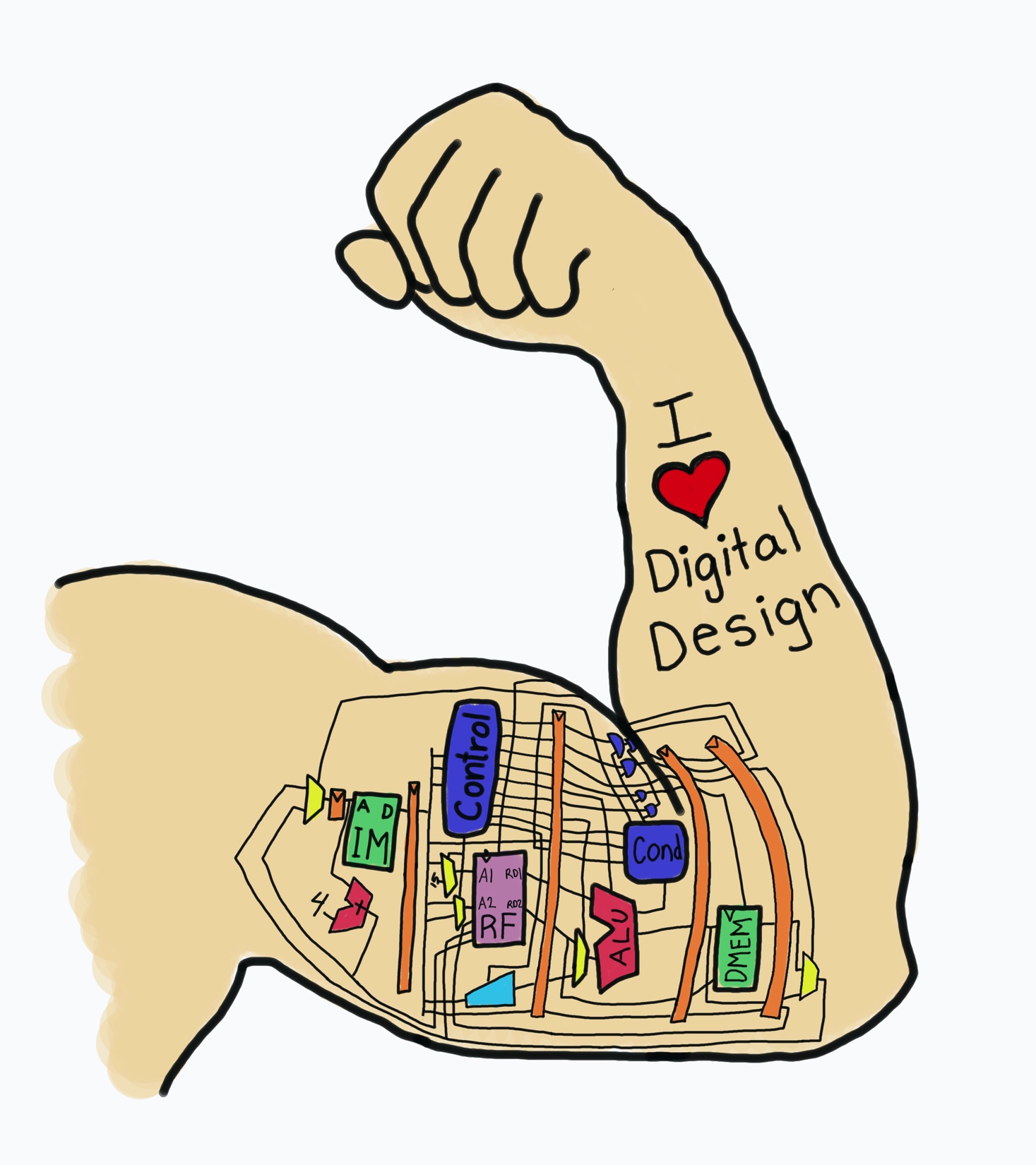 Lecture 19: Single CycleProcessor Datapath
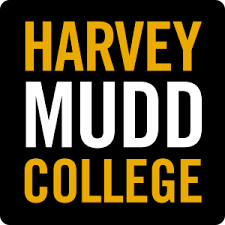 Lecture 19
Single Cycle Processor Datapath
Introduction
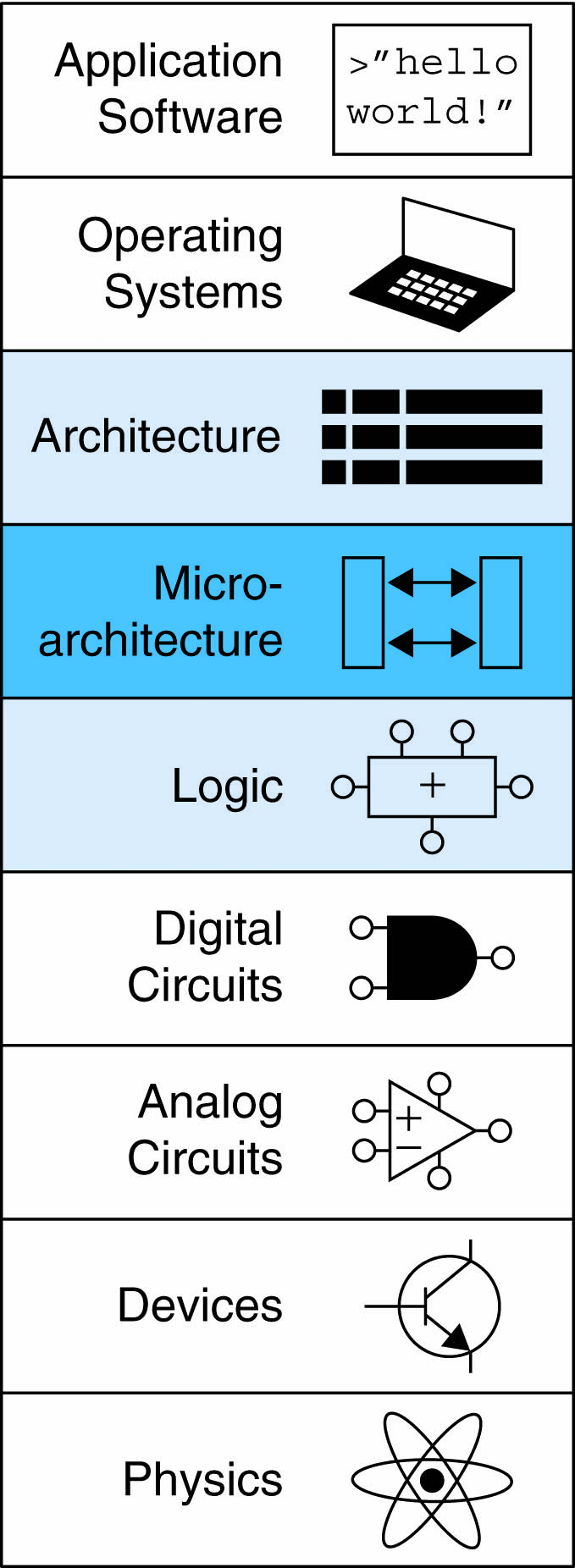 Microarchitecture: how to implement an architecture in hardware
Processor:
Datapath: functional blocks
Control: control signals
Microarchitecture
Multiple implementations for a single architecture:
Single-cycle: Each instruction executes in a single cycle
Multicycle: Each instruction is broken up into series of shorter steps
Pipelined: Each instruction broken up into series of steps & multiple instructions execute at once
Processor Performance
Program execution time

Execution Time = (#instructions)(cycles/instruction)(seconds/cycle)

Definitions:
CPI: Cycles/instruction
clock period: seconds/cycle
IPC: instructions/cycle = IPC
Challenge is to satisfy constraints of:
Cost
Power
Performance
ARM Processor
Consider subset of ARM instructions:
Data-processing instructions: 
ADD, SUB, AND, ORR
with register and immediate Src2, but no shifts 
Memory instructions: 
LDR, STR
with positive immediate offset
Branch instructions: 
B
Architectural State Elements
Determines everything about a processor:
Architectural state:
16 registers (including PC)
Status register
Memory
ARM Architectural State Elements
Single-Cycle ARM Processor
Datapath
Control
Single-Cycle ARM Processor
Datapath
Control
Single-Cycle ARM Processor
Datapath: start with LDR instruction
Example:  	LDR R1, [R2, #5]
     			LDR Rd, [Rn, imm12]
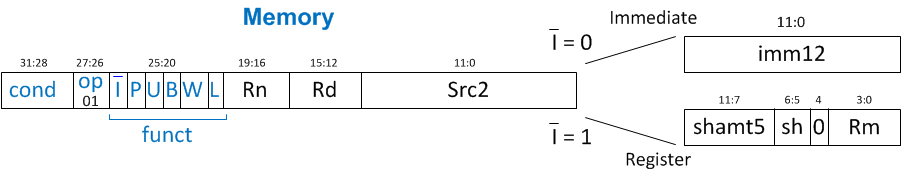 Single-Cycle Datapath: LDR fetch
STEP 1: Fetch instruction
Single-Cycle Datapath: LDR Reg Read
STEP 2: Read source operands from RF
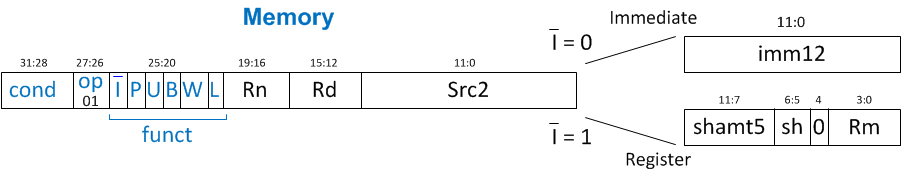 LDR Rd, [Rn, imm12]
Single-Cycle Datapath: LDR Immed.
STEP 3: Extend the immediate
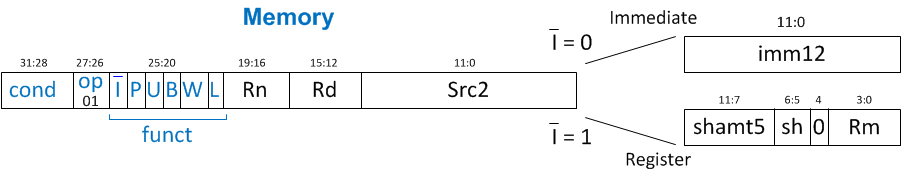 LDR Rd, [Rn, imm12]
Single-Cycle Datapath: LDR Address
STEP 4: Compute the memory address
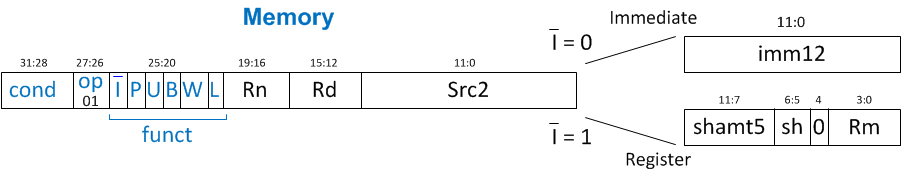 LDR Rd, [Rn, imm12]
Single-Cycle Datapath: LDR Mem Read
STEP 5: Read data from memory and write it back to register file
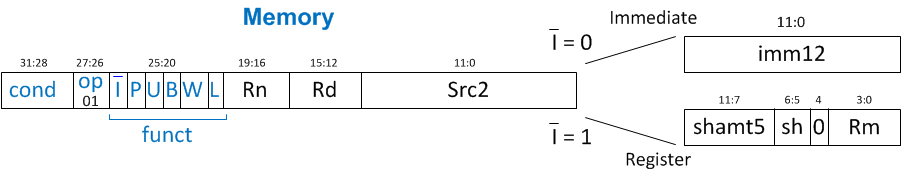 LDR Rd, [Rn, imm12]
Single-Cycle Datapath: PC Increment
STEP 6: Determine address of next instruction
Single-Cycle Datapath: Access to PC
PC can be source/destination of instruction
Single-Cycle Datapath: Access to PC
PC can be source/destination of instruction
Source: R15 must be available in Register File
PC is read as the current PC plus 8
Single-Cycle Datapath: Access to PC
PC can be source/destination of instruction
Source: R15 must be available in Register File
PC is read as the current PC plus 8
Destination: Be able to write result to PC
Single-Cycle Datapath: STR
Expand datapath to handle STR:
Write data in Rd to memory
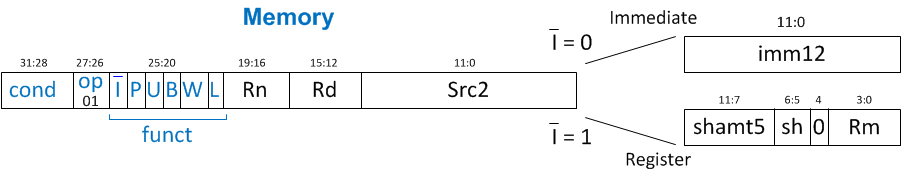 STR Rd, [Rn, imm12]
Single-Cycle Datapath: Data-processing
With immediate Src2:
Read from Rn and Imm8 (ImmSrc chooses the zero-extended Imm8 instead of Imm12)
Write ALUResult to register file
Write to Rd
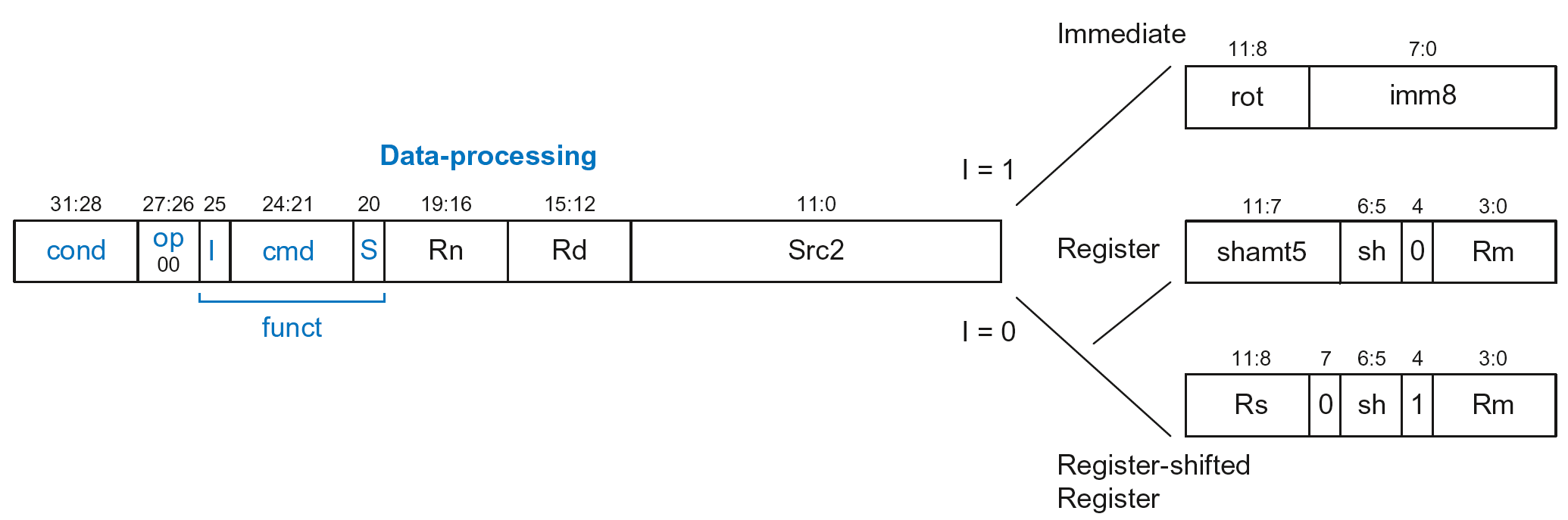 ADD Rd, Rn, imm8
Single-Cycle Datapath: Data-processing
With immediate Src2:
Read from Rn and Imm8 (ImmSrc chooses the zero-extended Imm8 instead of Imm12)
Write ALUResult to register file
Write to Rd
ADD Rd, Rn, imm8
Single-Cycle Datapath: Data-processing
With register Src2:
Read from Rn and Rm (instead of Imm8)
Write ALUResult to register file
Write to Rd
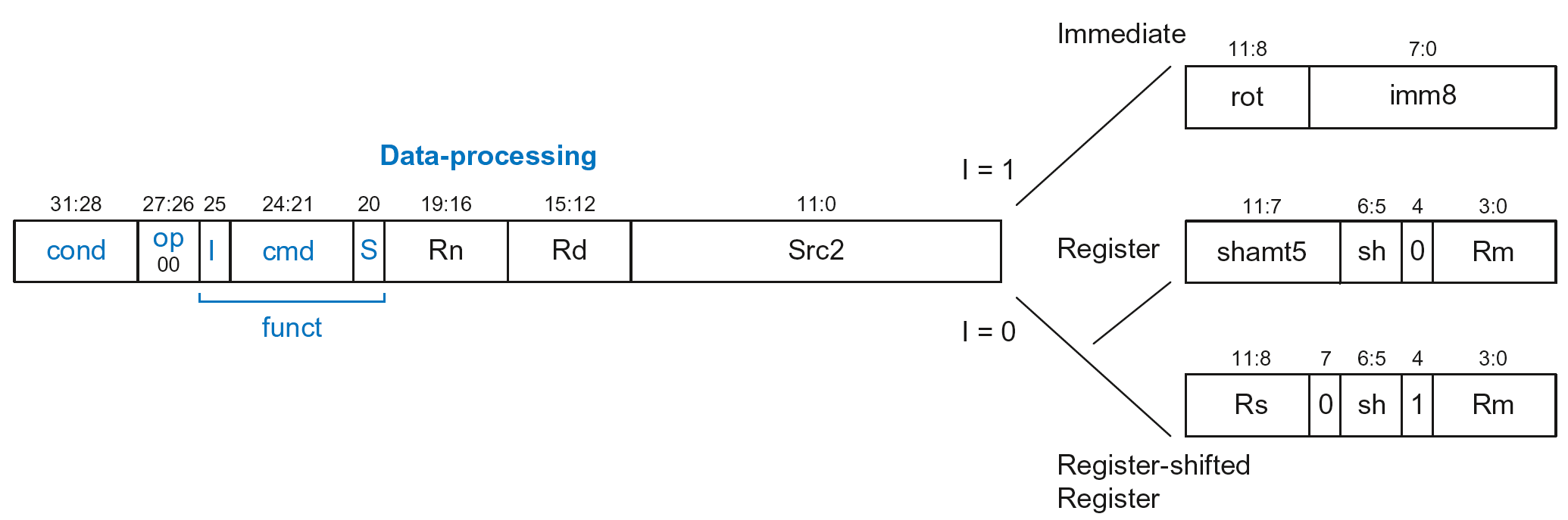 ADD Rd, Rn, Rm
Single-Cycle Datapath: Data-processing
With register Src2:
Read from Rn and Rm (instead of Imm8)
Write ALUResult to register file
Write to Rd
ADD Rd, Rn, Rm
Single-Cycle Datapath: B
Calculate branch target address: 
     		BTA = (ExtImm) + (PC + 8)
	  	ExtImm = Imm24 << 2 and sign-extended
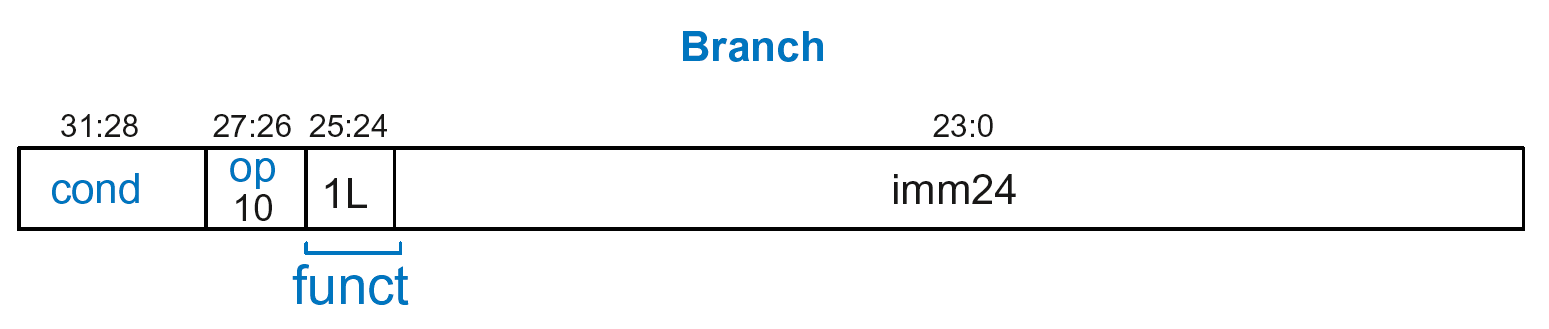 B Label
Single-Cycle Datapath: ExtImm
Single-Cycle ARM Processor